PHYSICAL EDUCATION
GRADE 7
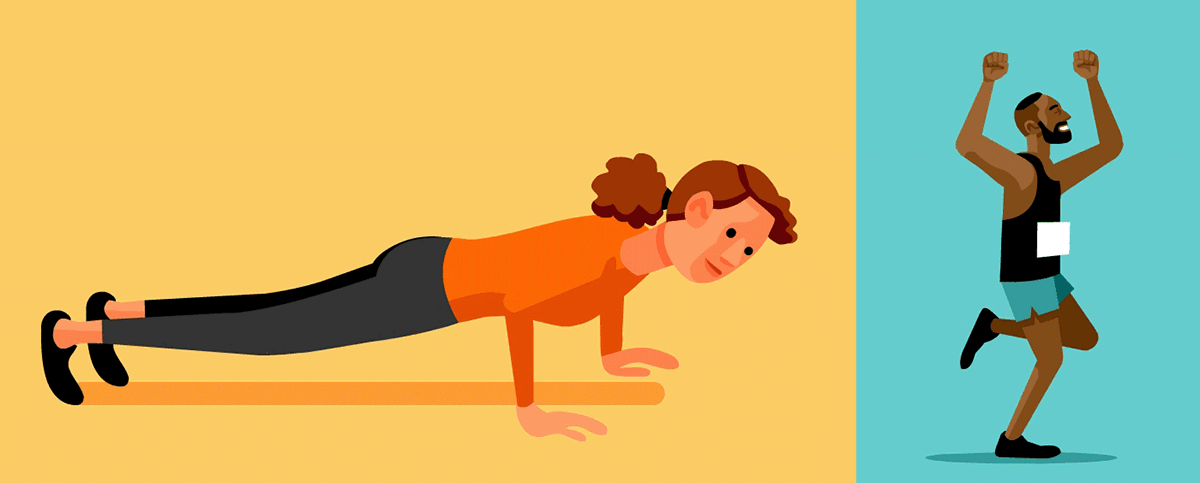 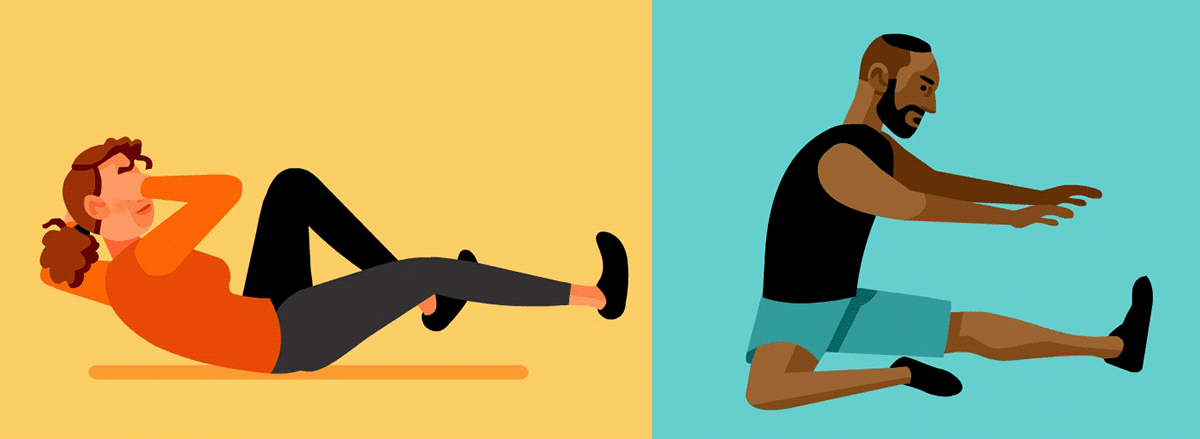 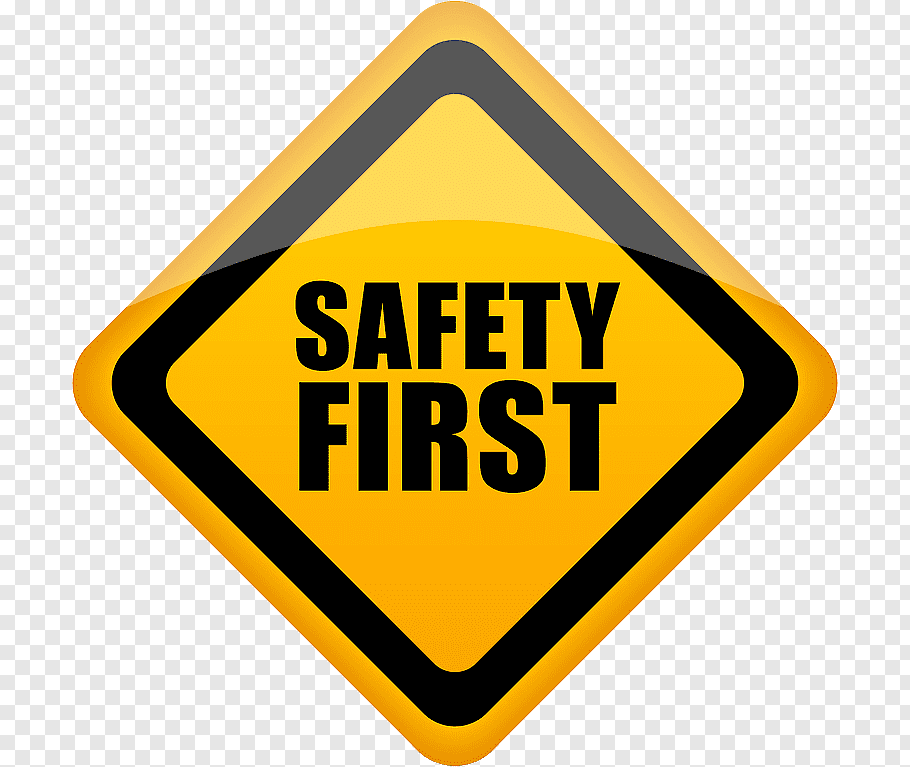 It is extremely IMPORTANT to keep moving, keep fit and stay healthy.Make sure to complete all the activities provided on a safe surface.Make sure to complete the warm-up first before you continue with the activity.Today we will be doing many different exercises.This will hopefully challenge you and help improve your overall fitness.GOOD LUCK!!
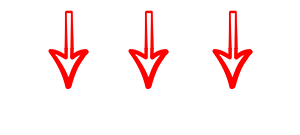 There are 12 exercises alongside to choose from…
Complete your warm-up, then choose 6 to complete in 30 minutes.
Each exercise must be completed for a duration of 5 minutes non-stop.
Take 1 minute to rest between each exercise.
WARM-UP: Jumping Jacks ( continuously for 4 minutes)

ACTIVITY : Choose 6 exercises to complete for 5 minutes.
Options include:

Jumping Jacks, Sit-ups, Push-ups & Wall Sit.
Step-ups,  squats, Tricep dips & Plank.
High knees, lunges, Push-up rotation & Side plank.
Rest for 1 minute between each only if necessary.

COOL DOWN: Jog on the spot slowly for 2 minutes followed by a light stretch ( Full Body ).

 WELL DONE GRADE 7’S! Make sure to drink water afterwards.
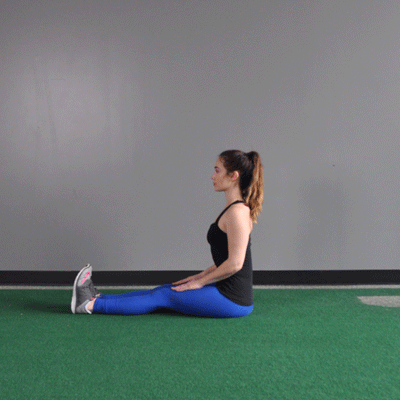 Warm-upActivityCool Down
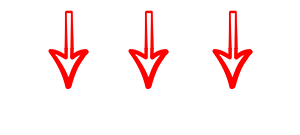 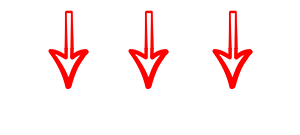 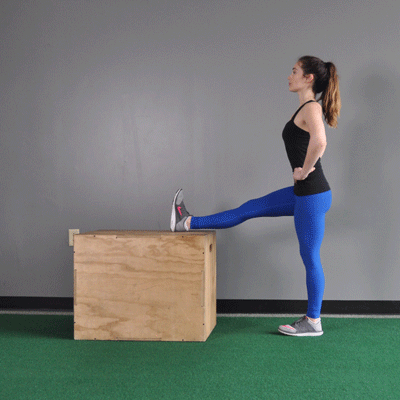